How to Solve Hardy-Weinberg problems (5.17)
Do Now: Objective:  Solve Hardy-Weinberg problems
Task:  Copy the following problem solving steps into your notes:
Find f(aa) or f(AA) from the information about the population’s characteristics in the problem.
Use f(aa) = Q2 , or f(AA) = P2 to FIND P OR Q.
Use P + Q = 1 to find the other allele frequency.
Find the genotype or phenotype frequencies asked for in the question by using
f(AA) = P2
f(Aa) = 2pq
f(aa) = Q2
What the terms mean
f(AA) = frequency of homozygous dominant individuals
f(Aa) = frequency of heterozygous individuals
f(aa) = frequency of homozygous recessive individuals.

P = allele frequency of dominant allele
Q = allele frequency of recessive allele
Example Problem
If 9.0% of an African population is born with a severe form of sickle-cell anemia (ss), what percentage of the population will be more resistant to malaria because they are heterozygous(Ss) for the sickle-cell gene?
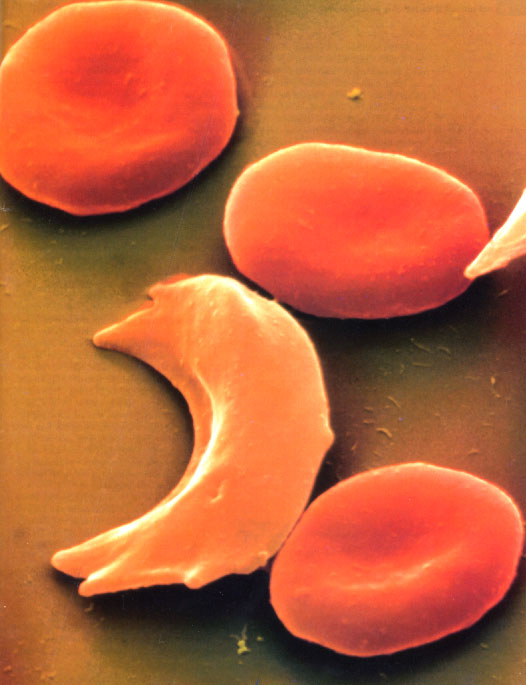 Step 1:  Find f(ss)
We are told 9% of the population is ss, the homozygous recessive genotype.

Therefore, f(ss) = .09
Step 2:  Find P or Q
Since f(ss) = Q2
.09 = Q2
Q = .30
Step 3:  Find the Other Frequency
Since P + Q = 1
P + .30 = 1
P = .70
Step 4:  Find Unknown Phenotype or Genotype Frequency
The question asks you to find the % of heterozygotes.

Since f(Ss) = 2PQ
P = .70
Q = .30

f(Ss) = 2(.70)(.30)
f(Ss) = .42
42% of the population is heterozygous (Ss) for the trait.
Practice.
Complete the 2 practice problems – I’m here to help.

We’ll go over them in a few minutes.
Practice Problem 1:  Pigeons
Step 1:  Find f(BB) or f(bb).
Since we know the red birds are recessive, we must solve for Q first (a blue bird may be BB or Bb)

f(bb) = 2/50 = .04
Practice Problem 1:  Pigeons
Step 2:  Find P or Q
Since we know f(bb) = .04, we can solve for Q

f(bb) = Q2
.04 = Q2
Q = .20
Practice Problem 1:  Pigeons
Step 3:  Find the other allele frequency
Since we know Q = .20, we can solve for P

P + Q = 1
P + .20 = 1
P = .80
Practice Problem 1:  Pigeons
Step 4:  Find what the question asks
Since we know P = .80 and Q = .20, we can solve for f(Bb), the frequency of heterozygotes

f(Bb) = 2PQ
f(Bb) = 2(.80)(.20)
f(Bb) = .32
32% of the pigeon population is heterozygous.
Practice Problem 2:  Dogs
Step 1:  Find f(BB) or f(bb).
We are given this step in the problem

f(BB) = 15%  = .15
Practice Problem 2:  Dogs
Step 2:  Find P or Q
Since we know f(BB) = .15, we can solve for P

f(BB) = P2
.15 = P2
P = .39
Practice Problem 2:  Dogs
Step 3:  Find the other allele frequency
Since we know P = .39, we can solve for Q

P + Q = 1
.39 + Q = 1
Q = .61
Practice Problem 2:  Dogs
Step 4:  Find what the question asks
Since we know P = .39 and Q = .61, we can solve for f(bb), the frequency of white dogs

f(bb) = Q2
f(bb) = .612
f(bb) = .37
37% of the dogs are white (bb)
Practice Problem 2: Dogs
Step 4:  Find what the question asks
Since we know P = .39 and Q = .61, we can solve for f(Bb), the frequency of spotted dogs

f(Bb) = 2PQ
f(Bb) = 2(.39)(.61)
f(Bb) = .48
48% of the dogs are spotted (Bb)
Check
If we add up the 3 percentages, we should get 100%:

15% black + 37% white + 48% spotted = 100%

Sometimes, because of rounding to 2 decimal places, you may get a total of 99-101%
Homework
Complete the Hardy-Weinberg problem set.  Due in 1 week (Friday 5.10)